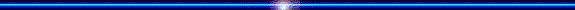 CHÀO MỪNG QUÝ THẦY CÔ 
ĐẾN DỰ GIỜ
Môn Tiếng Việt
Bài 33: en ên in un
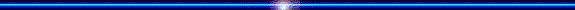 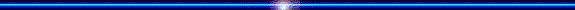 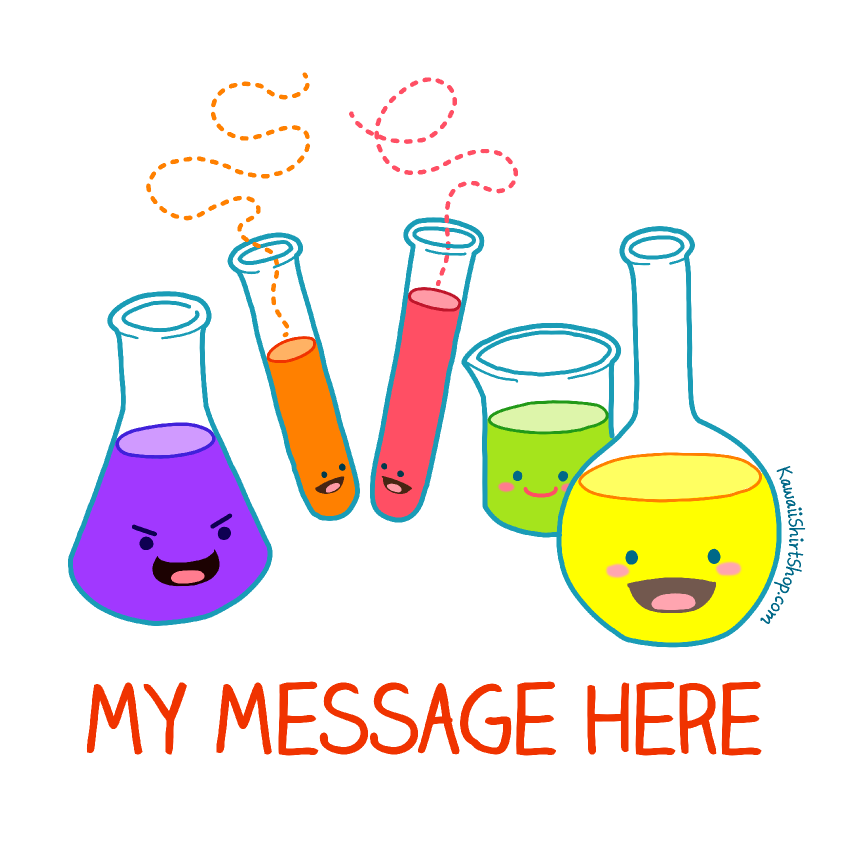 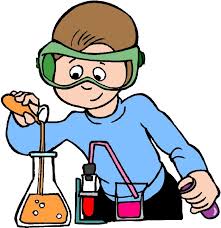 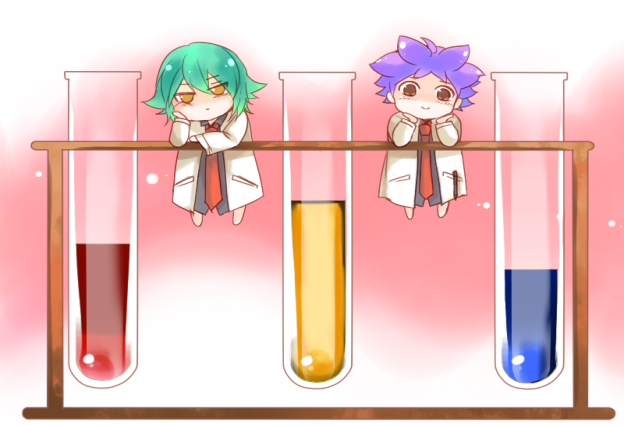 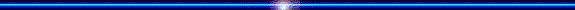 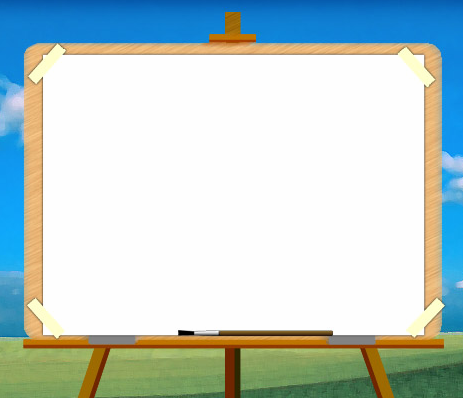 1. Ôn và khởi động
2. Nhận biết
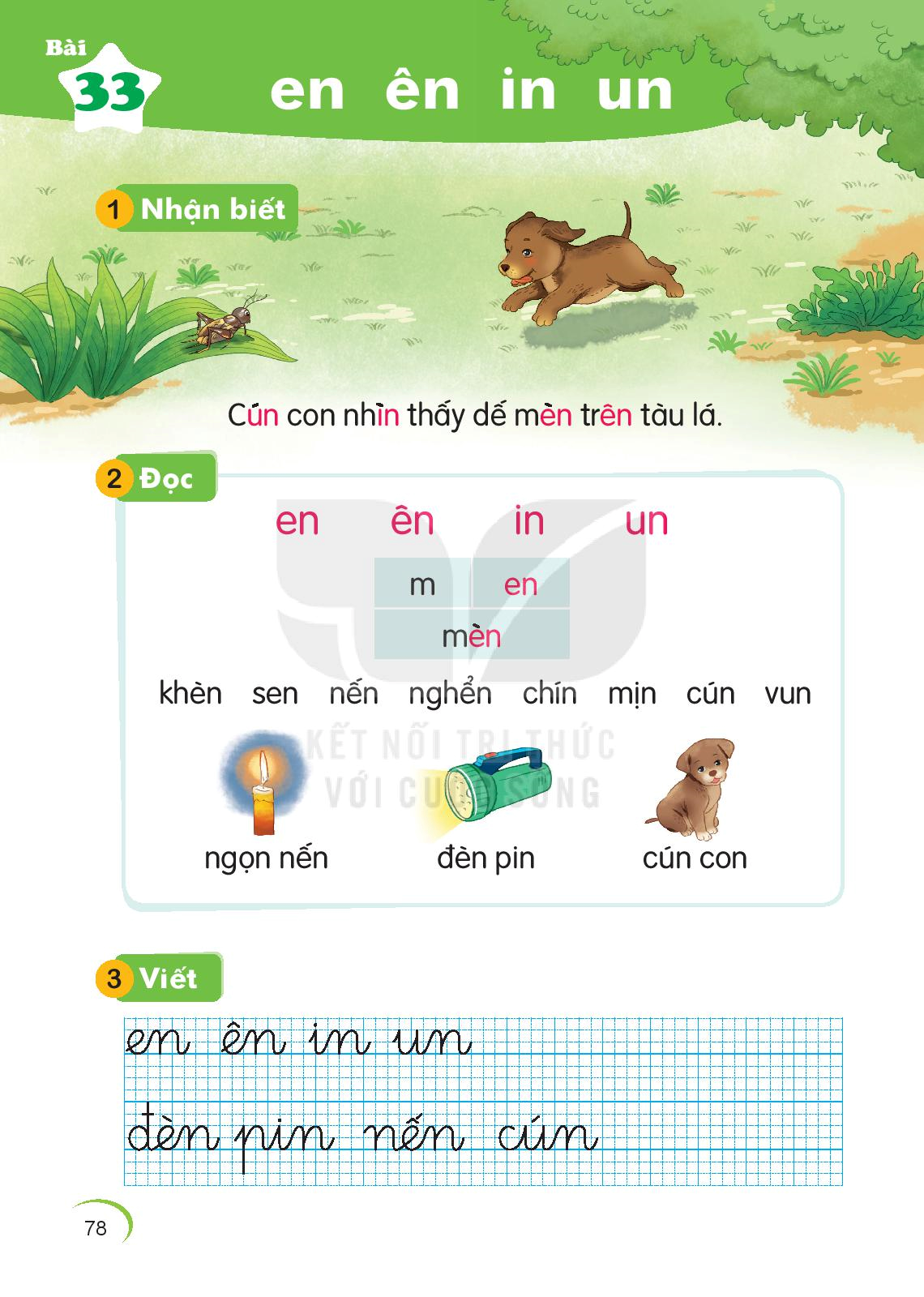 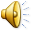 Cún con nhìn thấy dế mèn trên tàu lá.
3.Đọc
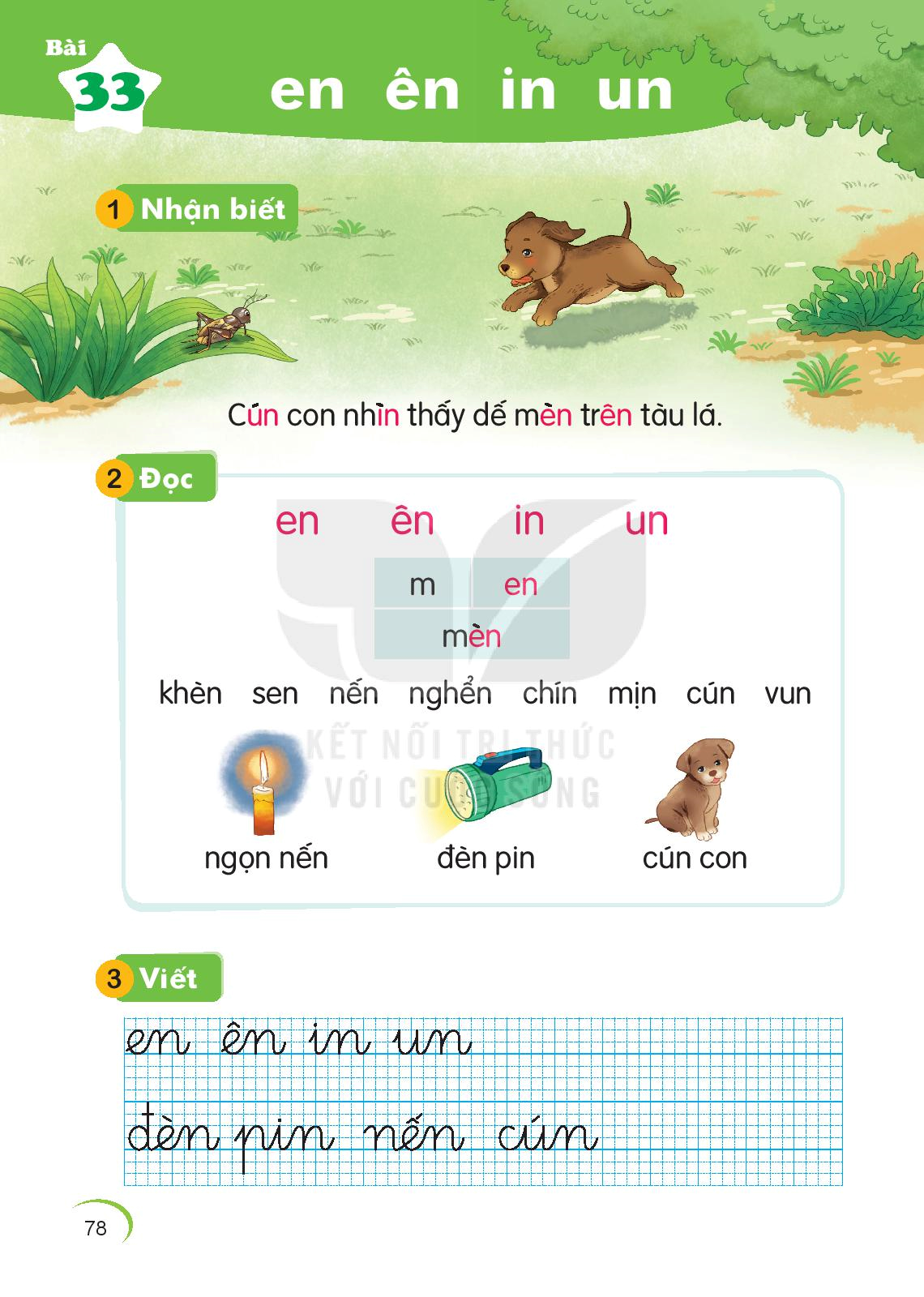 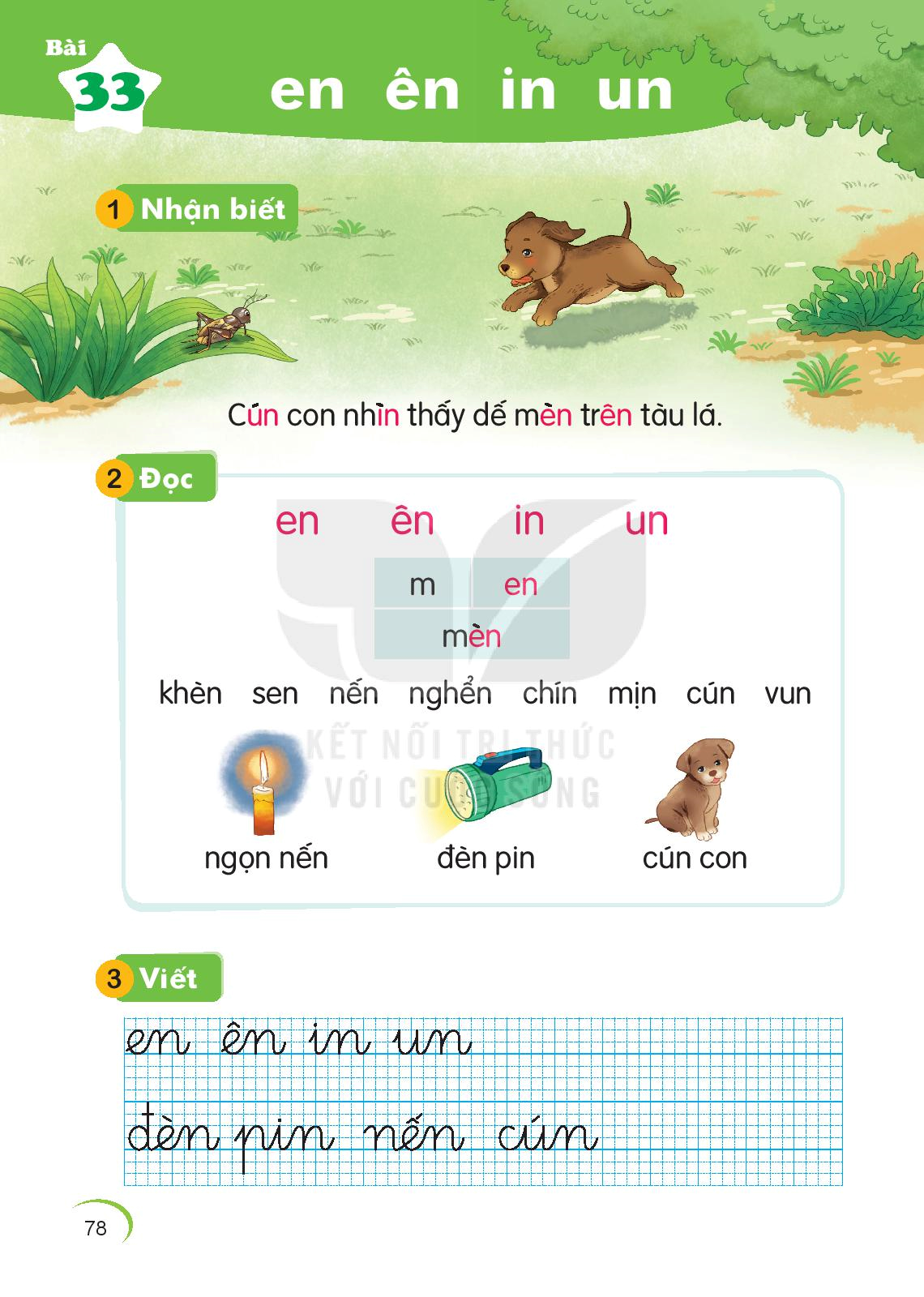 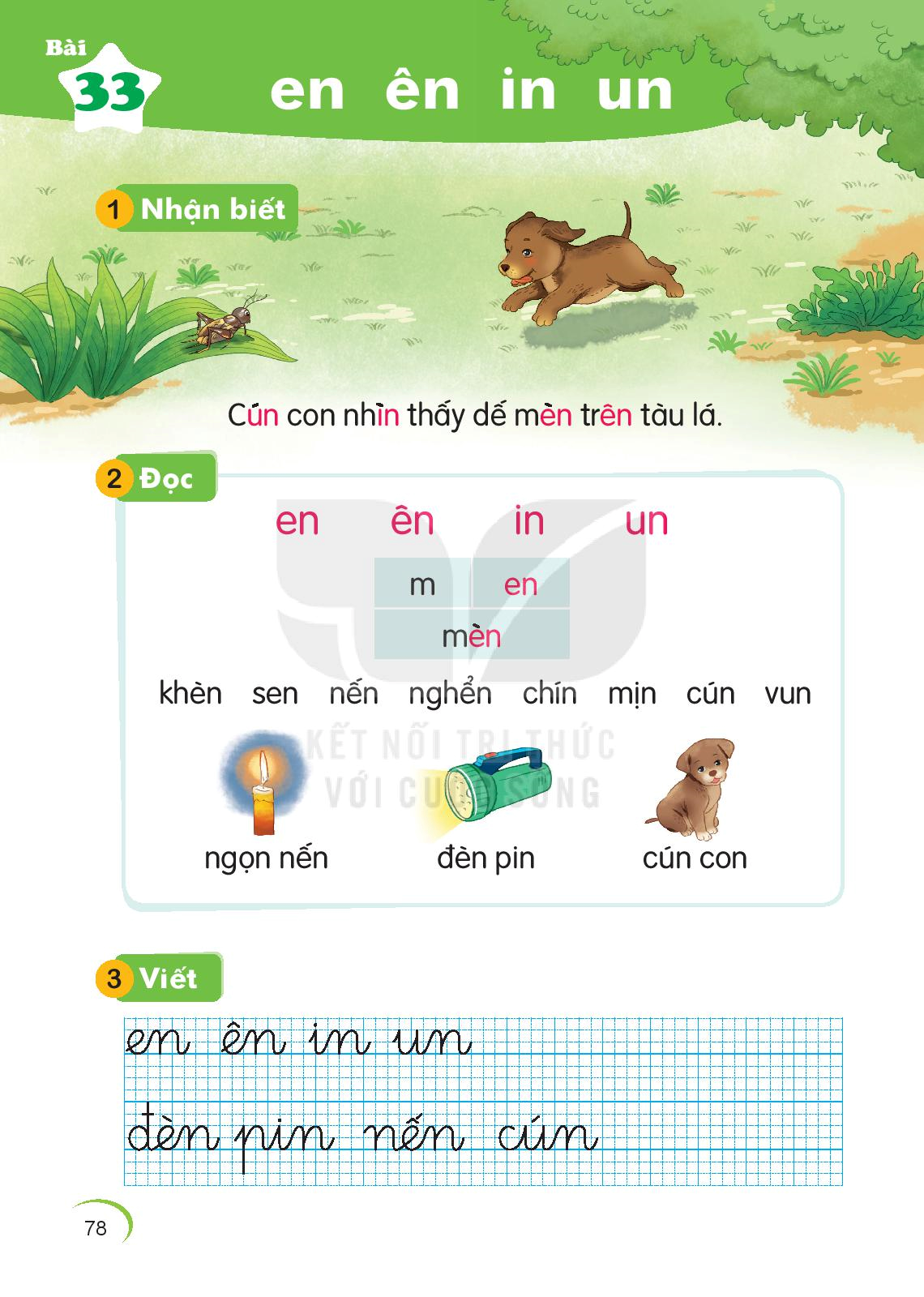 en   eân    in    un
kheøn   sen    neán    ngheån   chín    mòn    cuùn     vun
ngoïn neán       ñeøn pin       cuùn con
4.Viết
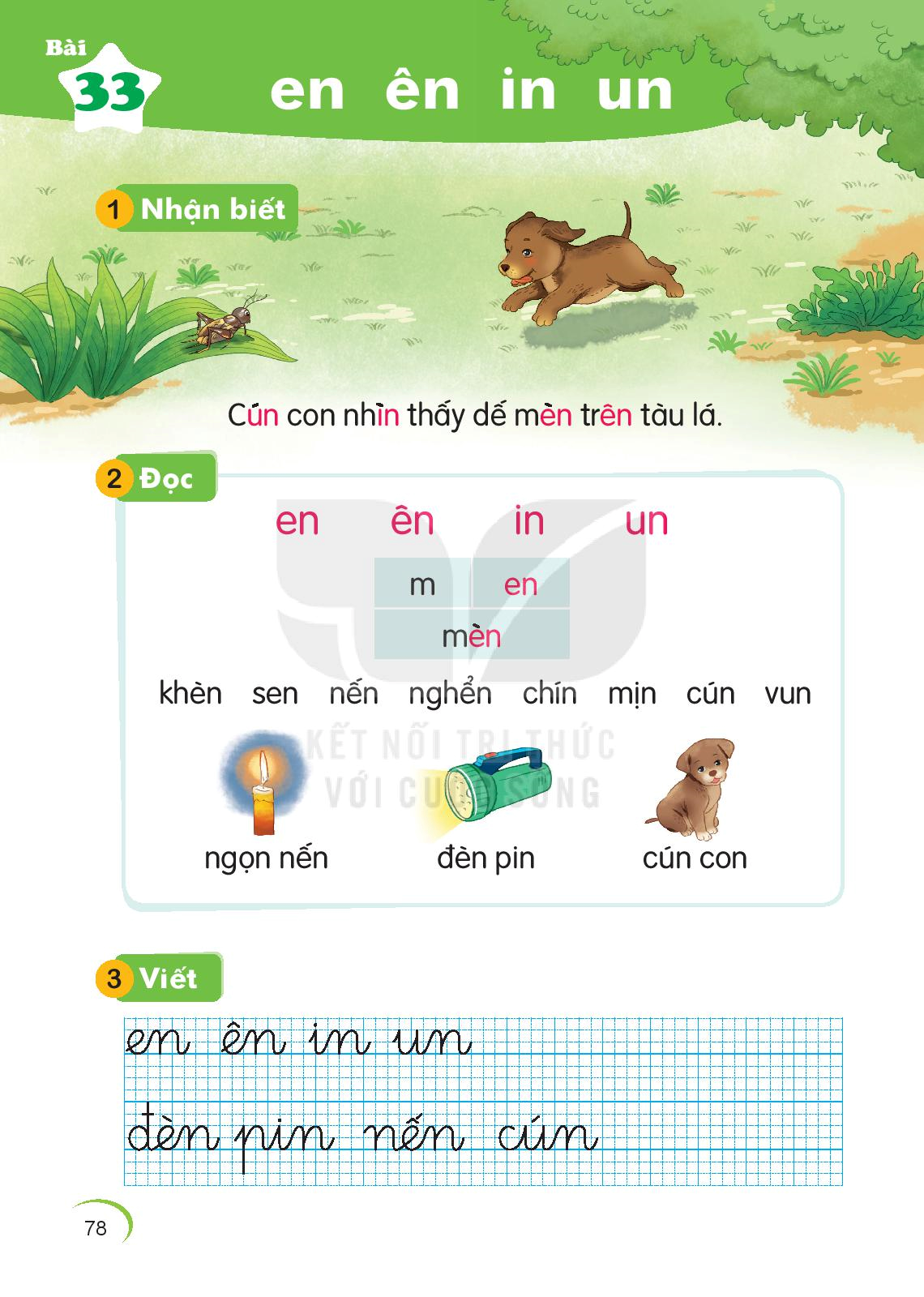 4.Đọc
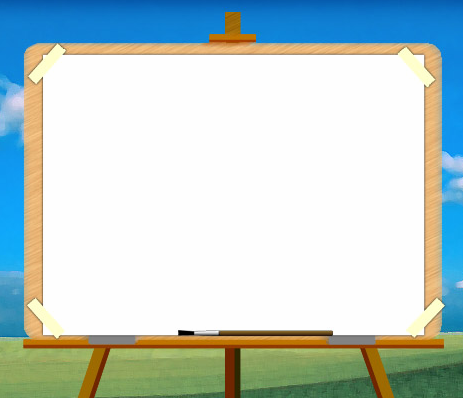 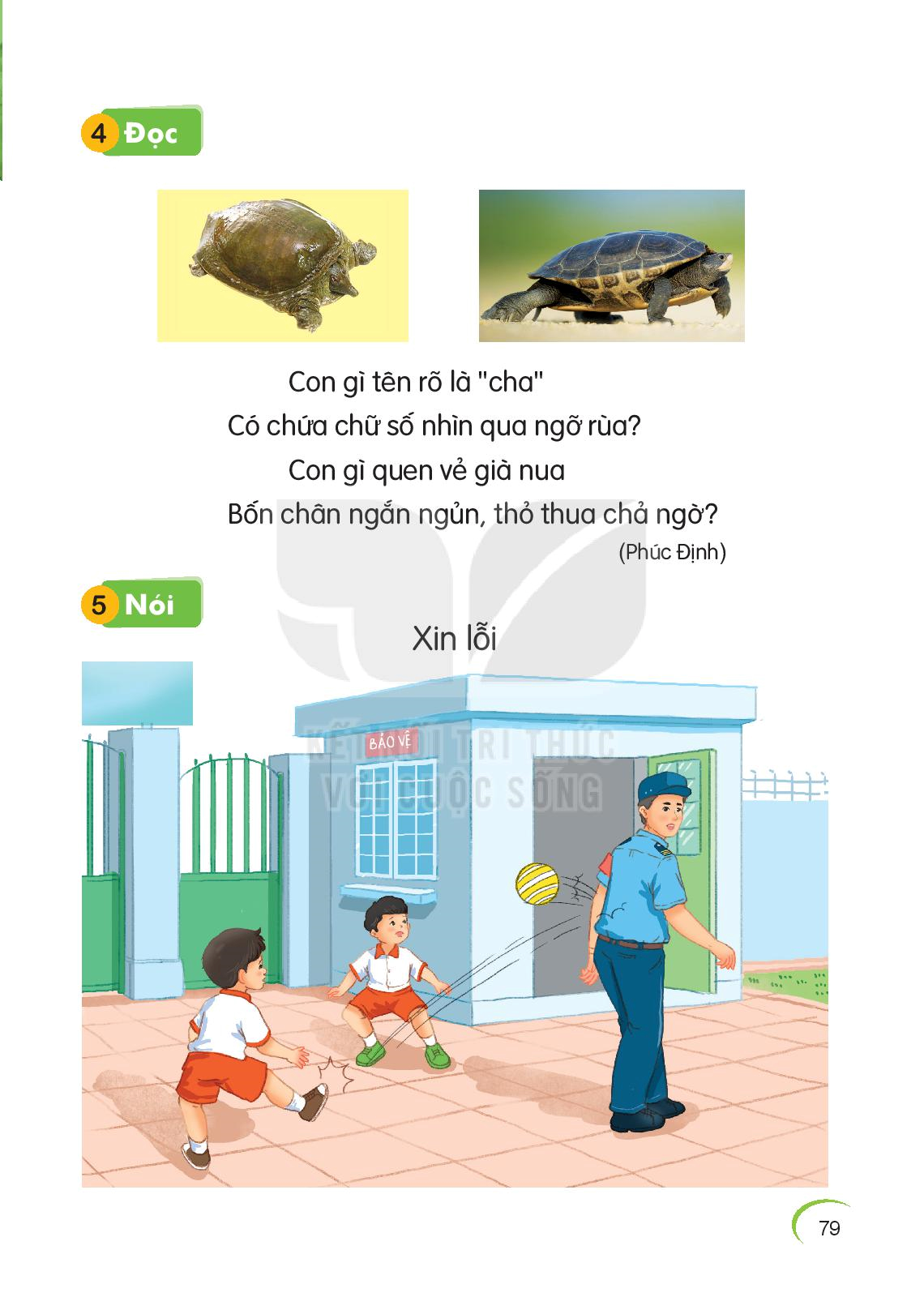 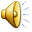 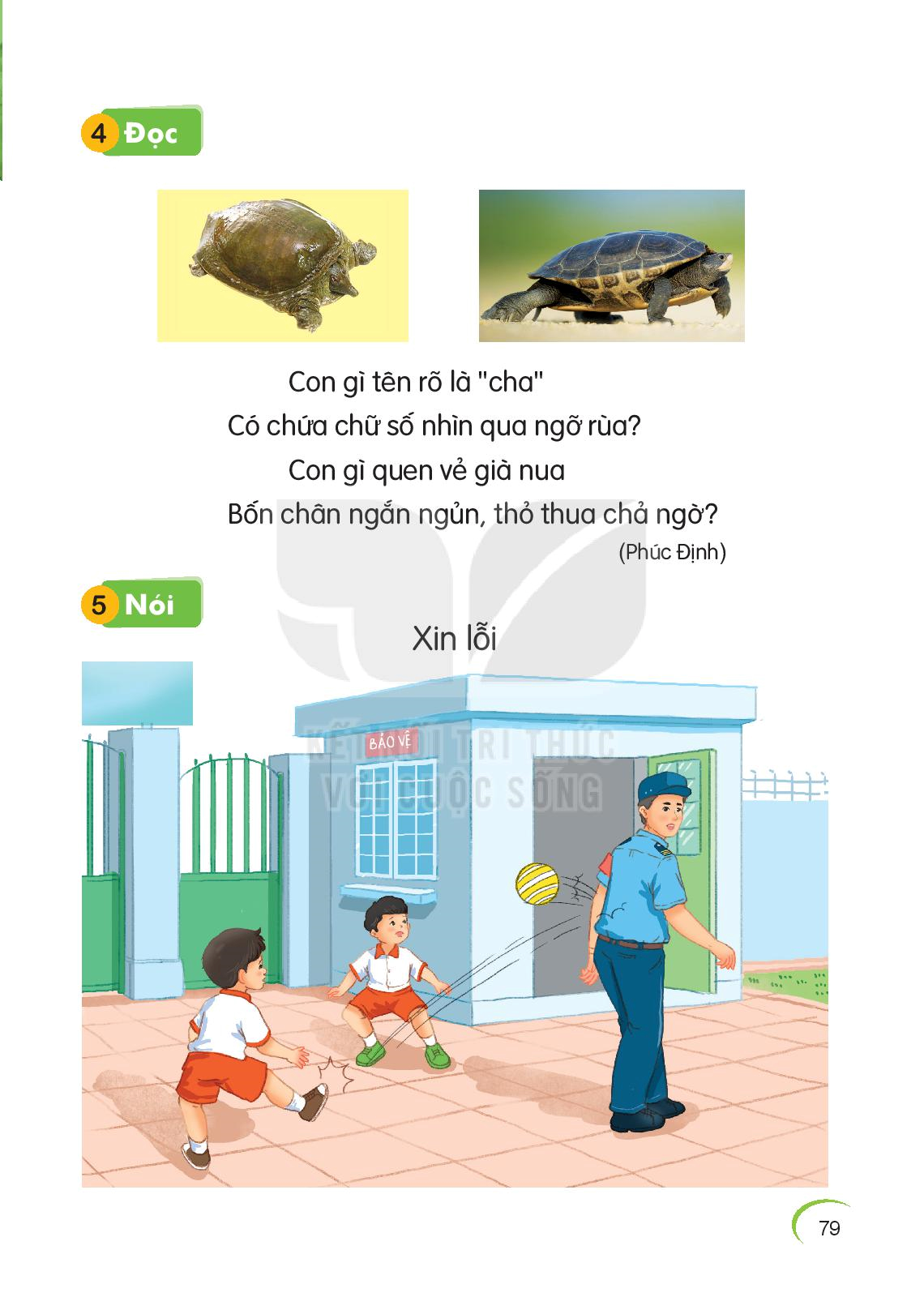 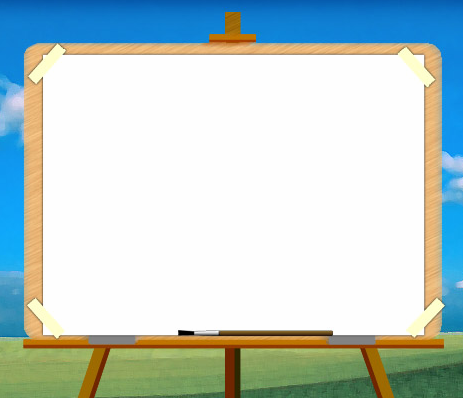 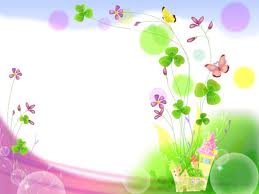 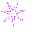 CẢM ƠN THẦY CÔ
 VÀ CÁC EM HỌC SINH
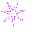 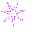 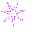 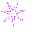 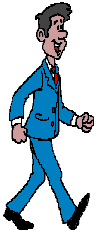 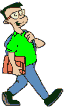 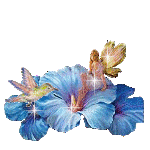 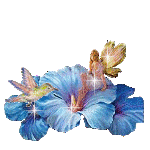 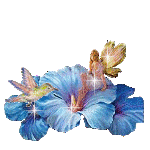 The end